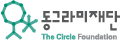 3주차 – 두런두런 우리학교 문제탐색
두런두런 학교변화 프로젝트
Do Learn Do Learn Project
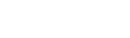 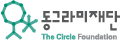 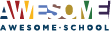 Copyright

본 자료는 동그라미재단의 지원으로 개발되었으며, 저작권과 일체의 사용권리는 “어썸스쿨”에 있습니다.
Creative Commons License의 "저작자표시-비영리-변경금지(CC BY-NC-ND)"에 따라 비영리 목적의 경우 사용 가능합니다.
http://creativecommons.org/licenses/by-nc-nd/4.0/
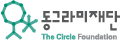 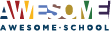 CONTENT
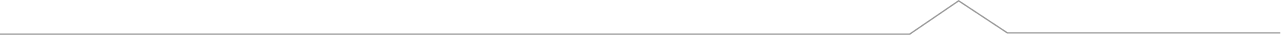 01. Check in
02. 기회 포착
03. 엘리베이터 피치
04. 가치 투자회
05. 두런왕조실록 작성
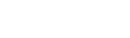 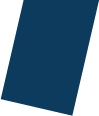 Check in
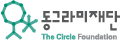 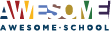 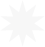 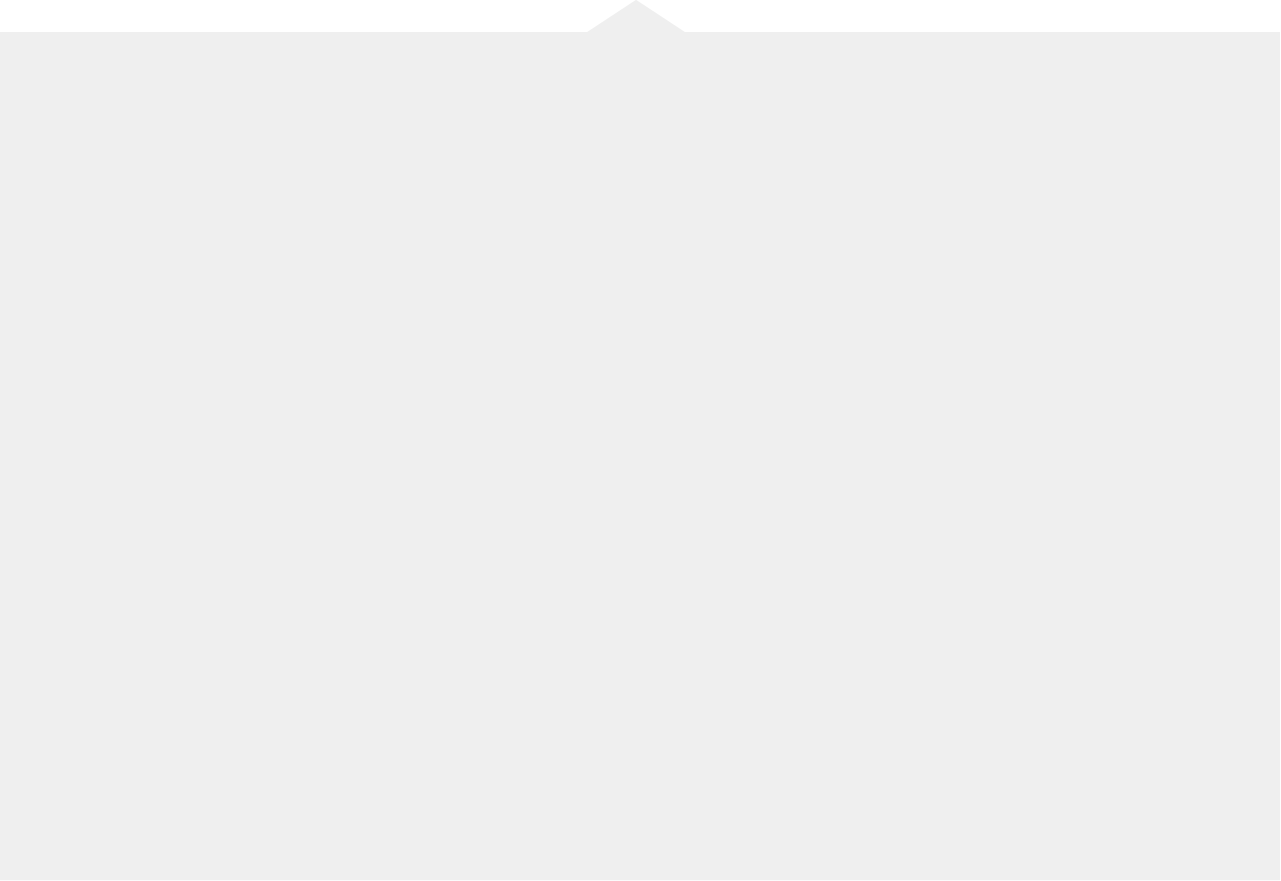 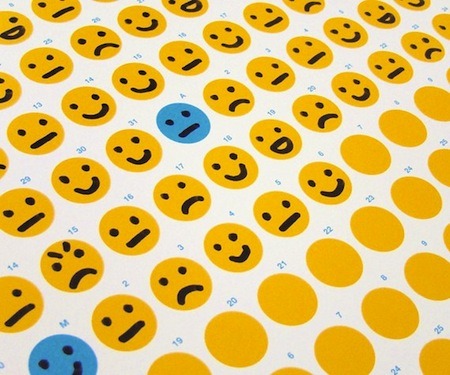 함께 프로젝트를 진행할 친구가 오늘 기분이 좋지 않다면 심한 장난은 삼가야겠죠? 
서로서로 오늘 하루를 배려하는 차원에서,
오늘 기분을 10점 만점에 몇 점인지 이야기 해볼까요?
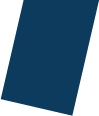 기회 포착
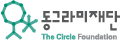 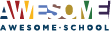 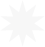 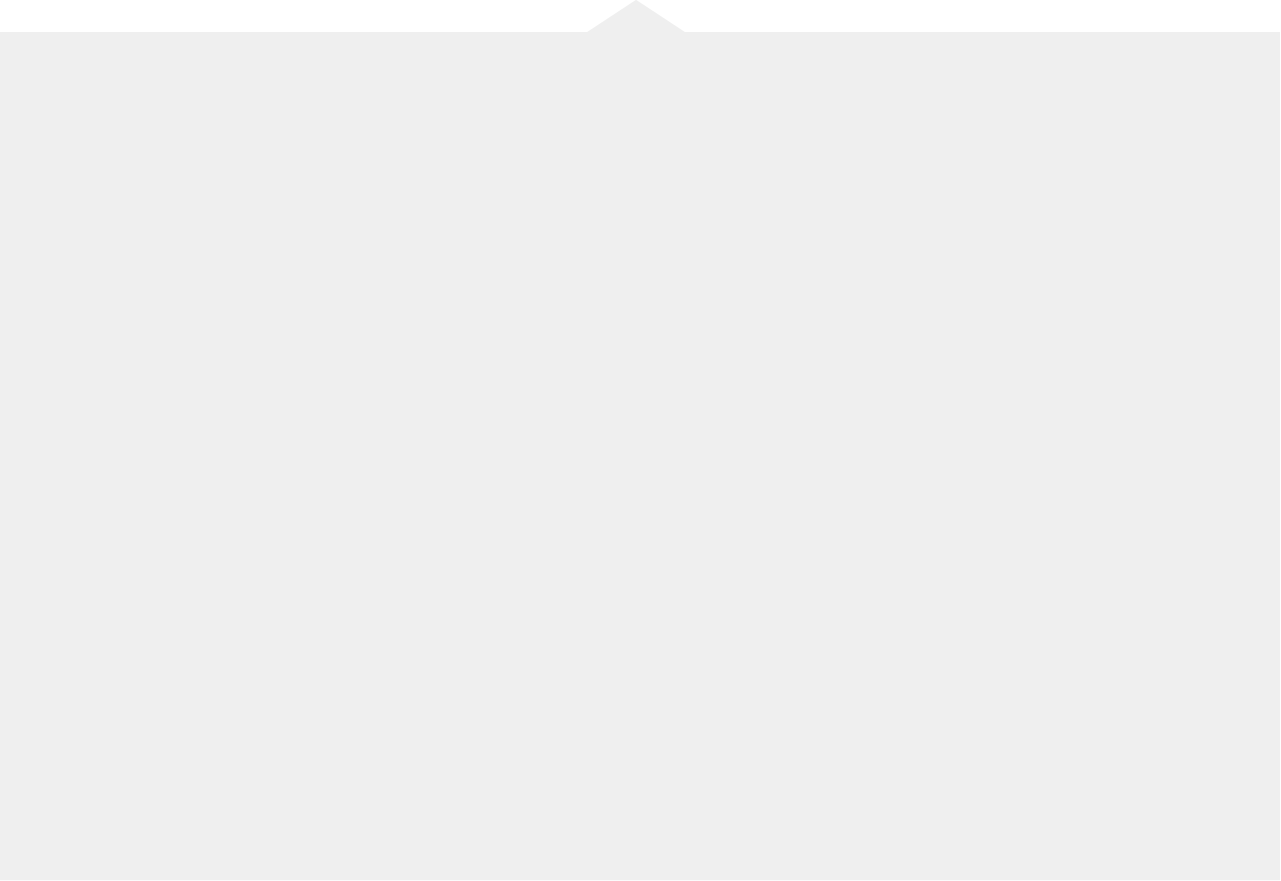 창출가치
해결책
필요자원
문제점 및 불편함
장애물
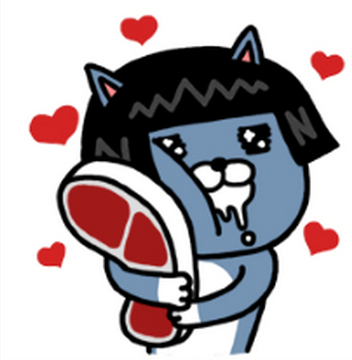 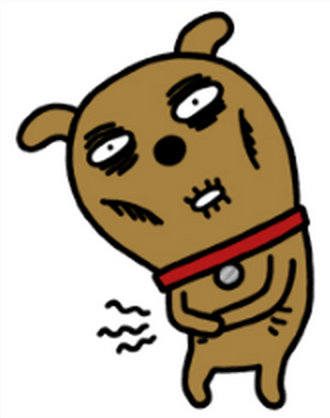 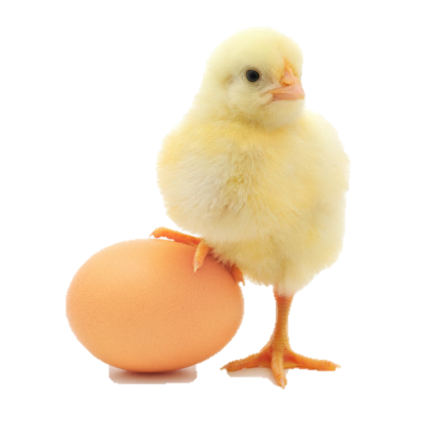 위생문제
건강증진
계란구입비용
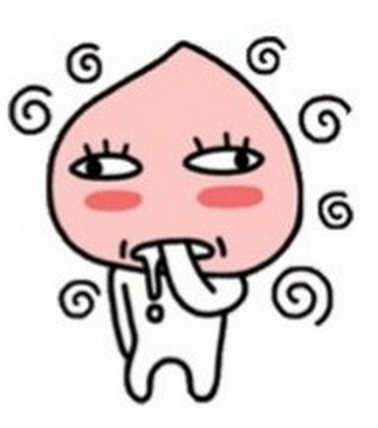 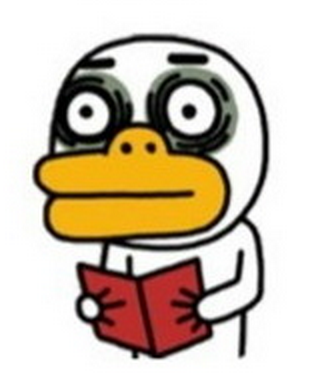 지속가능성
계란 삶을 기계
판매인원
집중력 증가
매일 아침 친구들에게 
삶은 달걀을 팔아보자!
승인문제
✖ 매일 아침 시간에 쫓겨 학생들이
아침식사를 하지 못하고 등교한다.
✖ 배가 고프면 수업에 집중을 못한다.
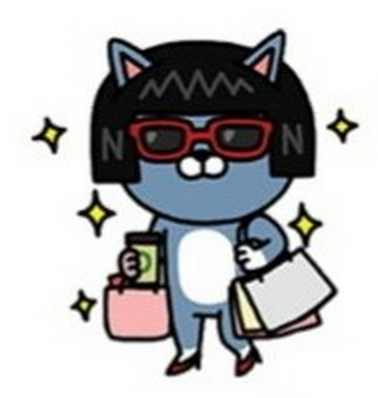 예산문제
법적문제
✖ 아침을 굶는 건 건강에 좋지 않다.
수익 창출
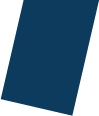 엘리베이터 피치
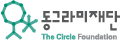 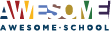 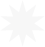 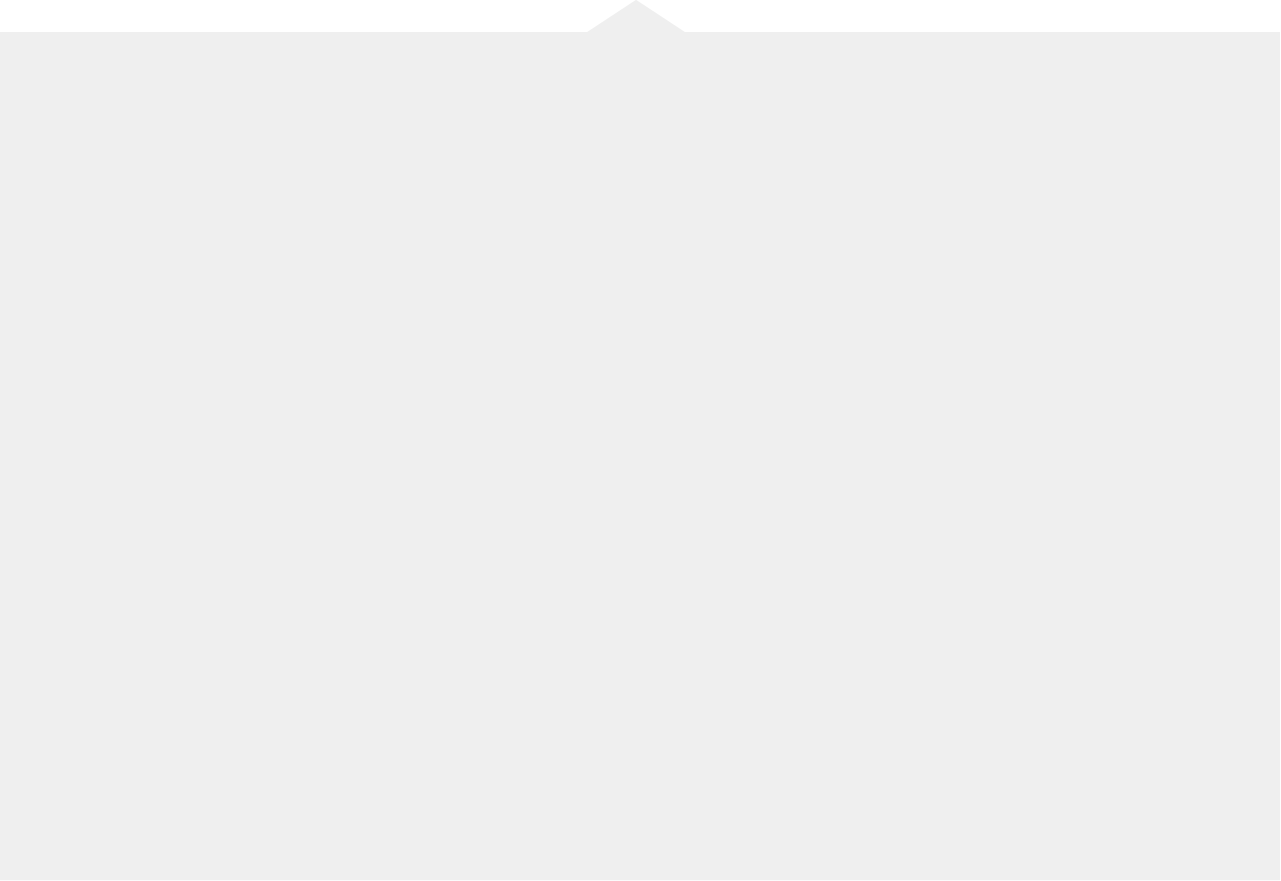 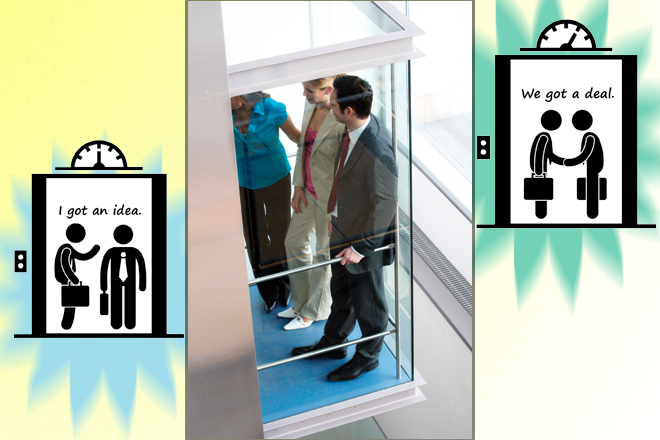 제한시간 3분,
엘리베이터를 타고 내리는 그 짧은 시간에 
우리 프로젝트를 누군가에게 어필 할 수 있을까요?
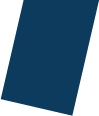 엘리베이터 피치
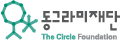 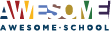 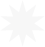 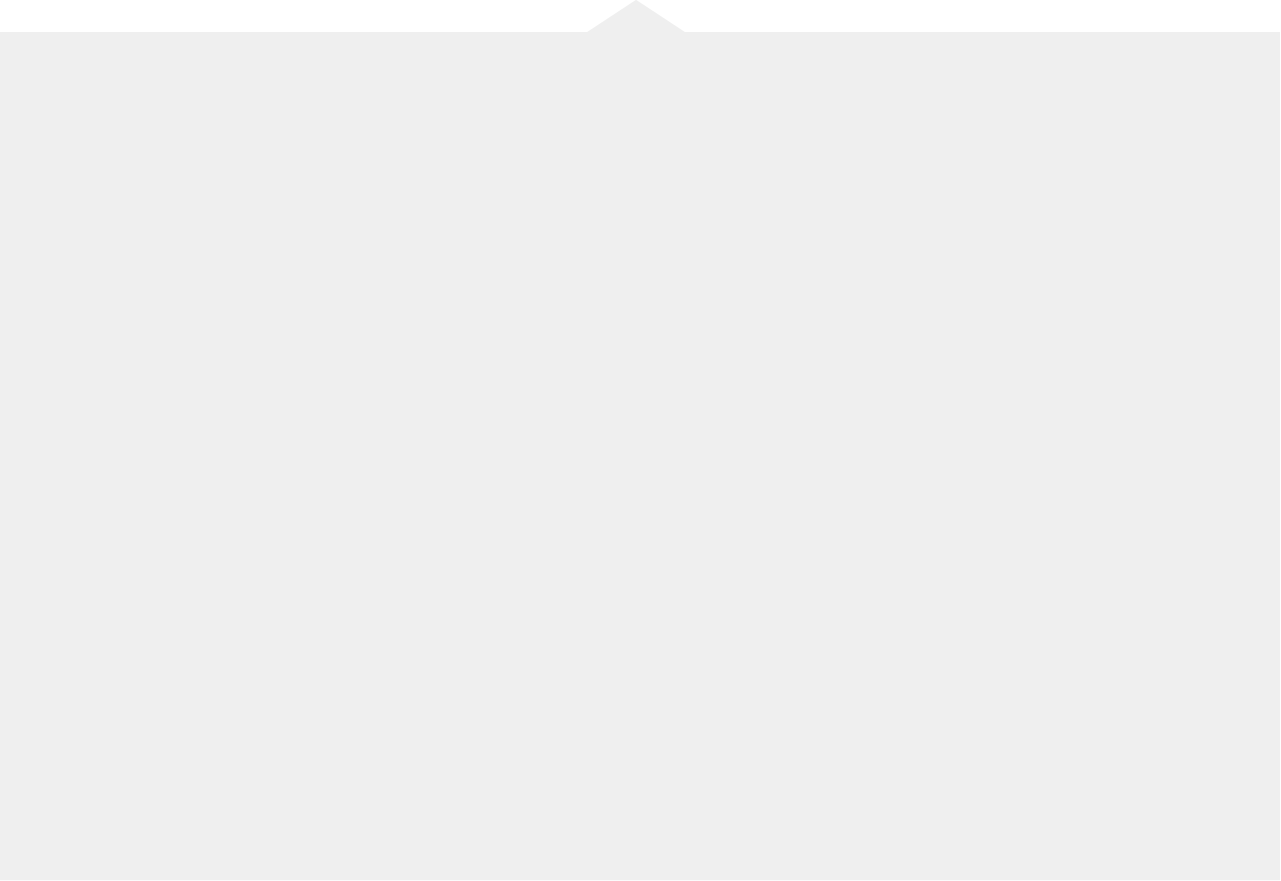 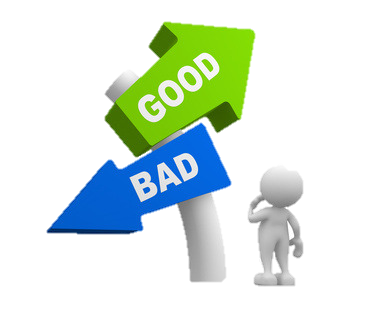 ✖ 경청하기
✖ 시간 지키기
✖ 크게 말하기
✖ 올바른 질문하기
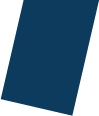 가치 투자회
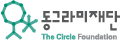 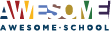 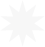 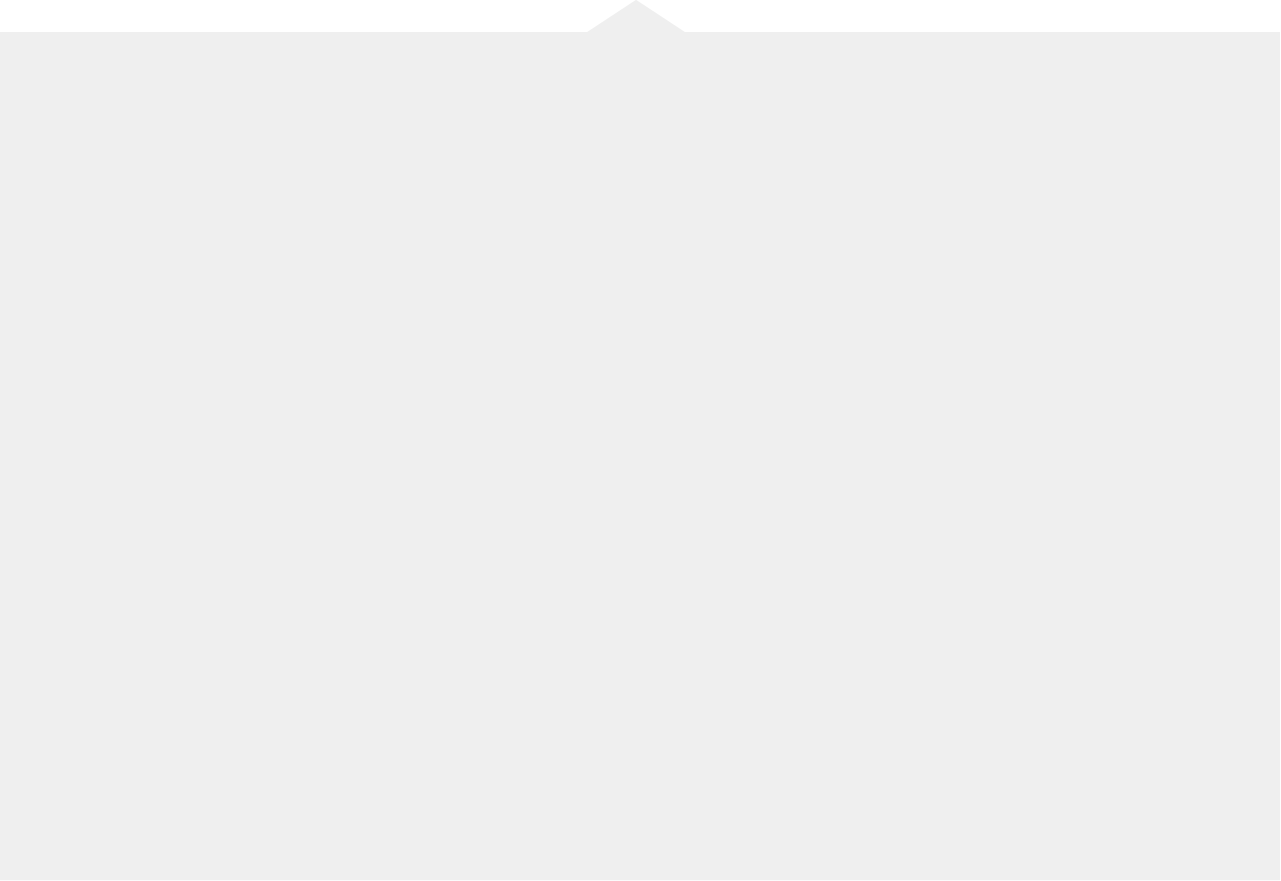 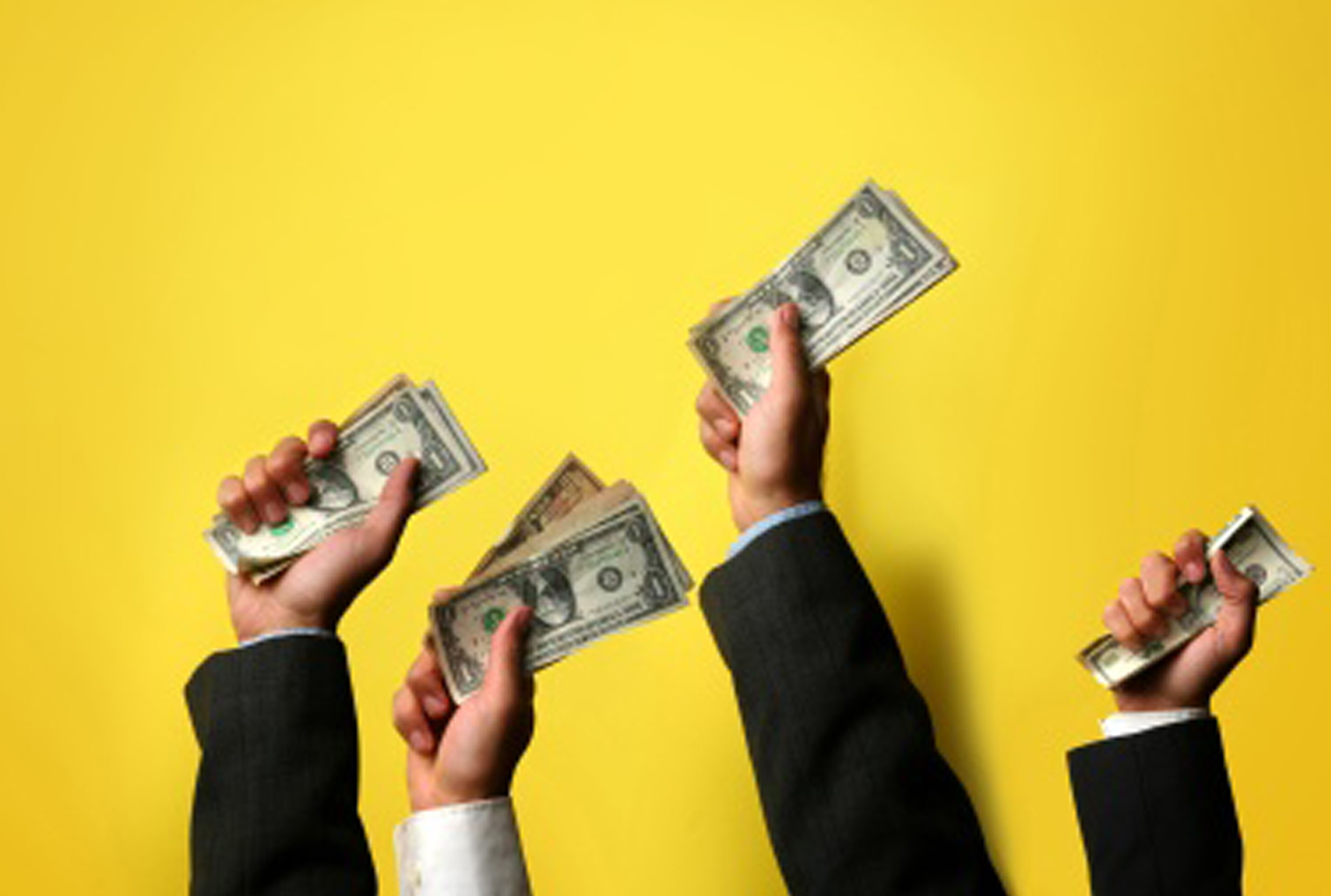 엘리베이터 피치를 듣고 알게 된
각 프로젝트에 대해 가상의 돈으로 모의 투자를 해봅니다.
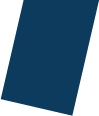 두런왕조실록 작성
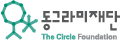 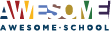 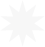 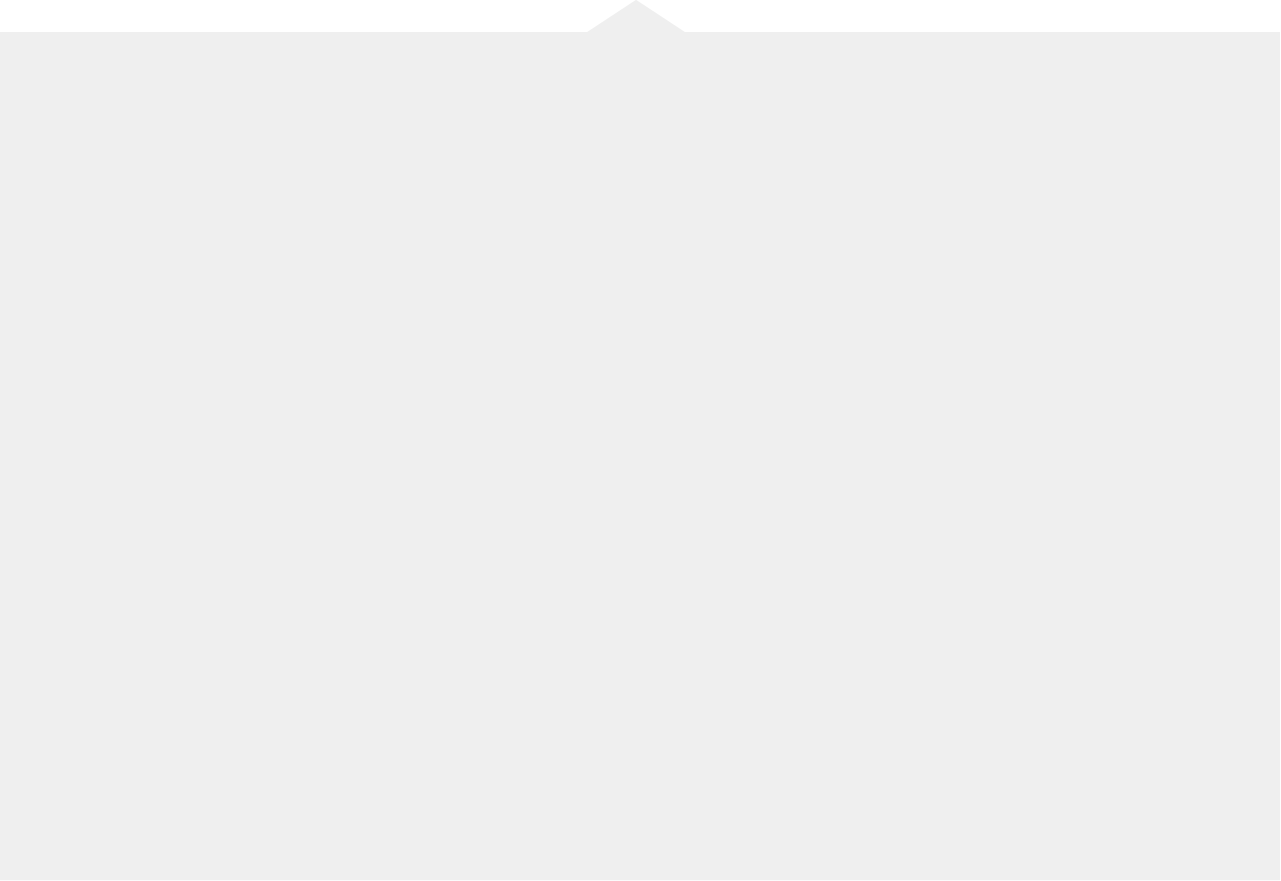 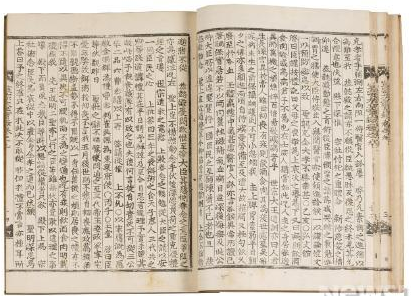 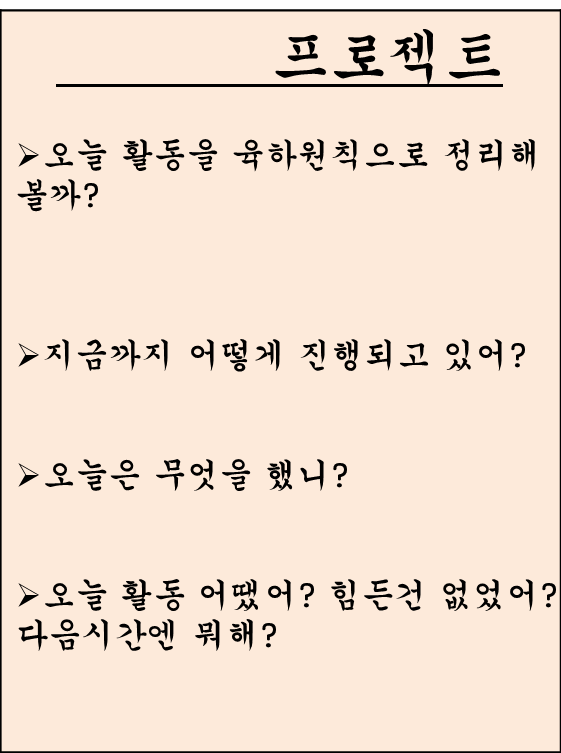 우리의 활동 기록은 우리의 역사가 됩니다! 
두런왕조실록을 작성해볼까요?
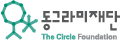 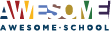 Main Title
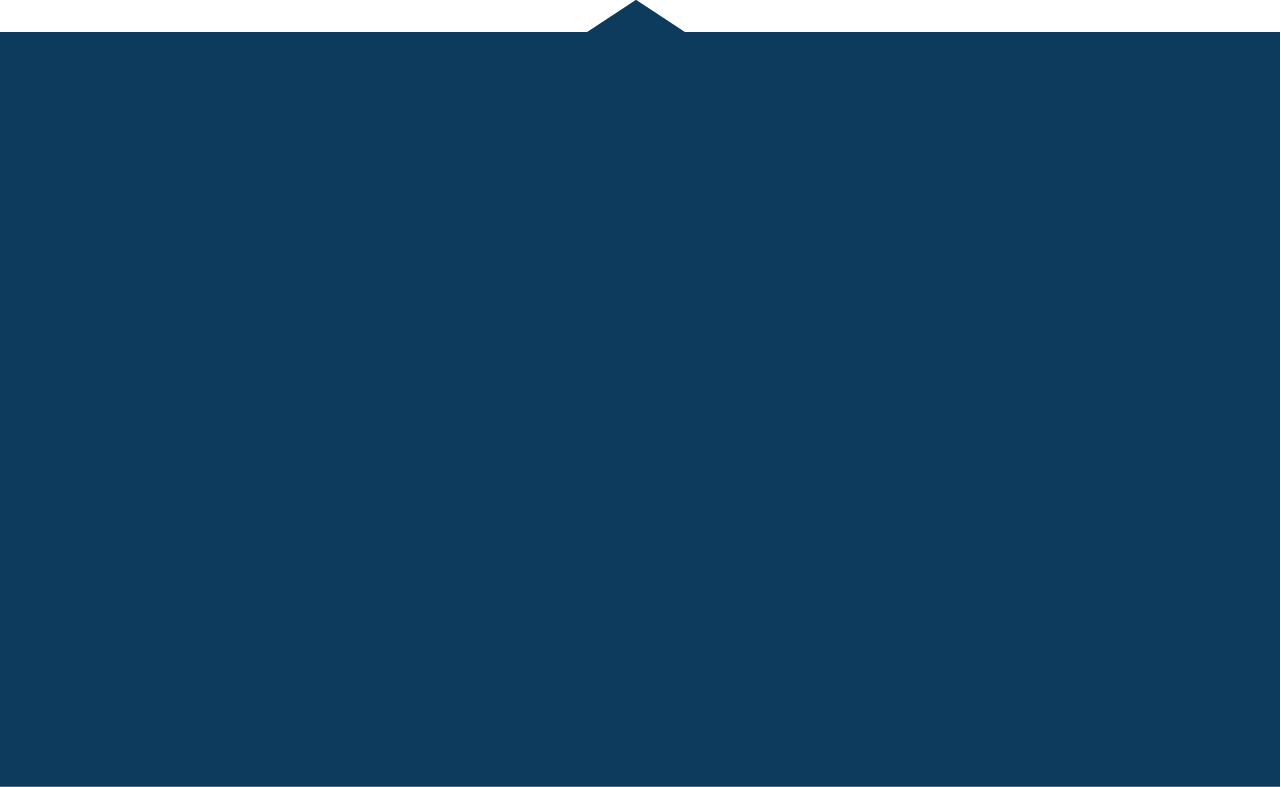 Awesome School subtitle
Thank You
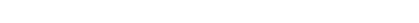